Punctuation 5
THE TASK
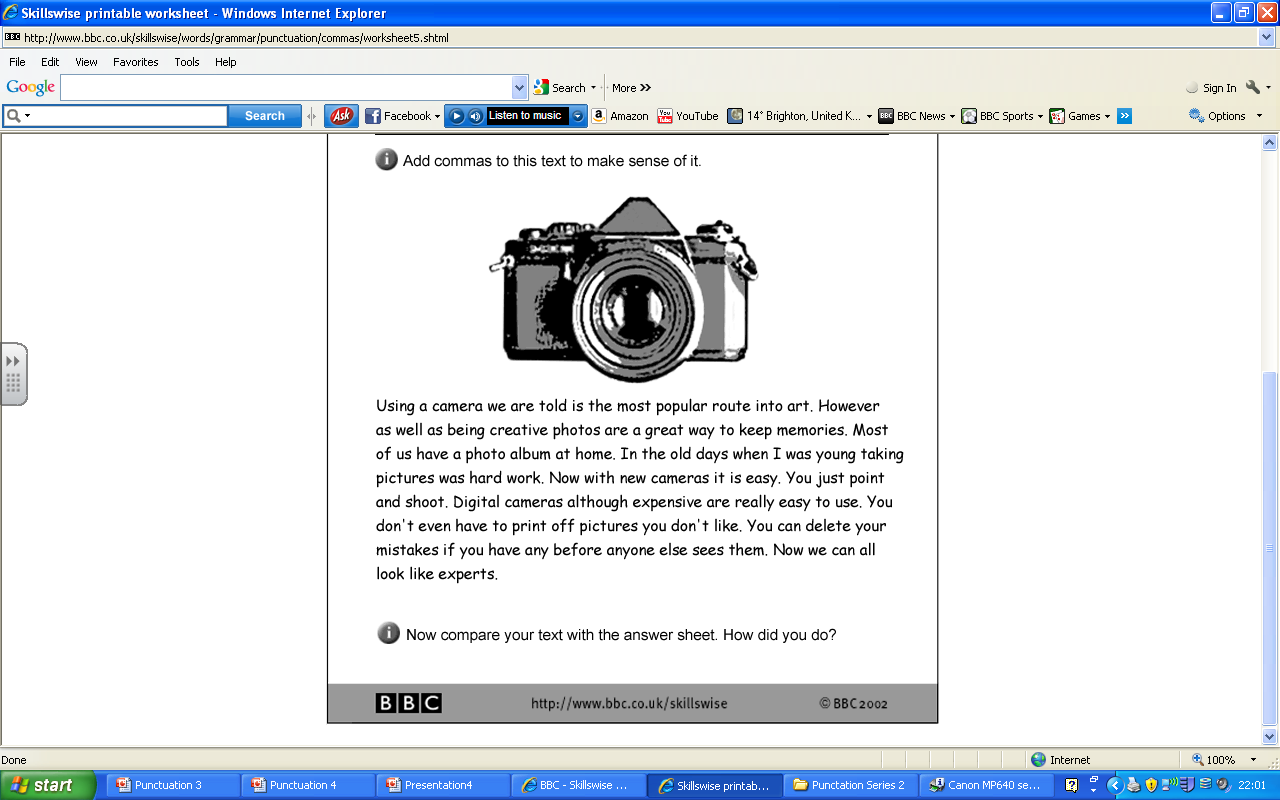 THE ANSWERS
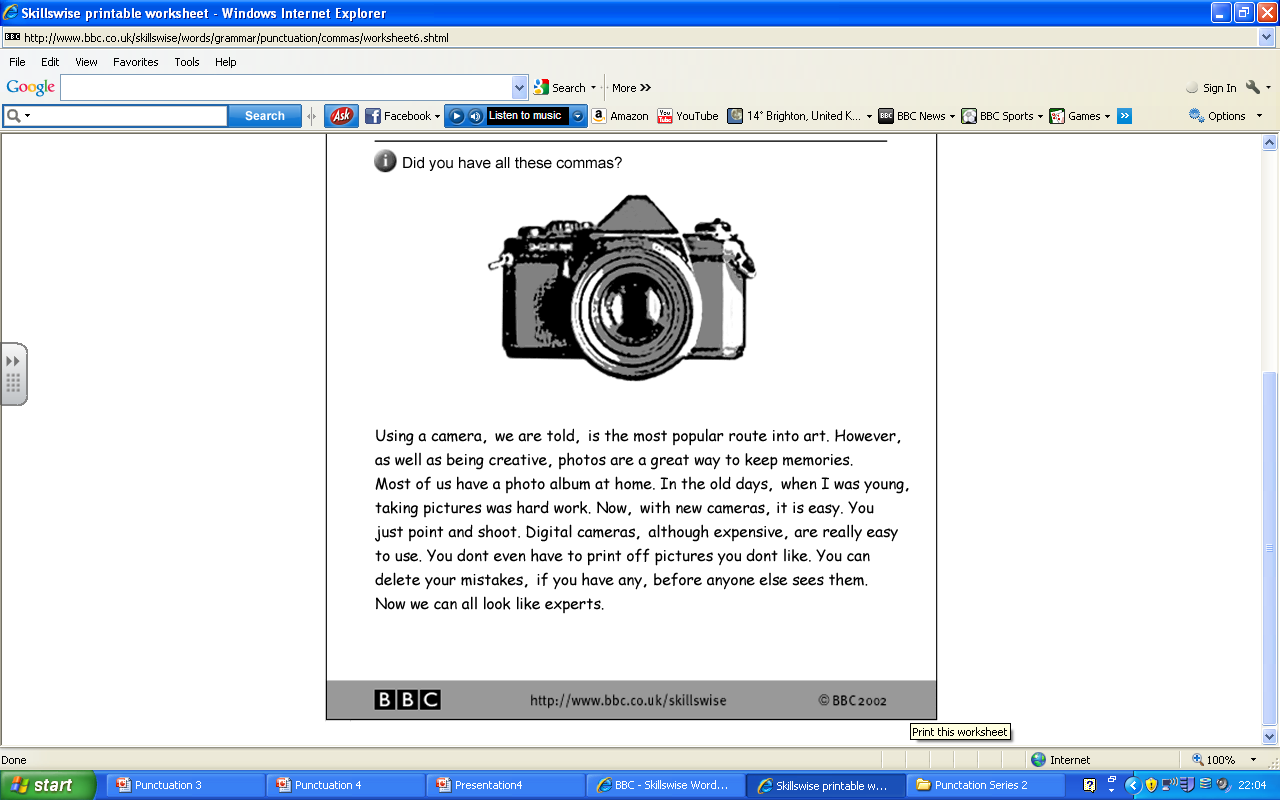